Ch. 6 Integumentary system
Integumentary system
The skin and its various structures make up the 	integumentary system.
Protects body tissues 
Regulates body Temp.
Supports sensory receptors

Two or more kinds of tissues grouped together and 	performing specialized functions constitutes an 	organ.
Skin and its tissues
Composed of several tissue types
 Maintains homeostasis
 Protective covering
 Retards water loss
 Regulates body temperature
 Houses sensory receptors
 Contains immune system cells
 Synthesizes chemicals
 Excretes small amounts of wastes
Skin Cells
Help produce Vitamin D needed for normal bone 	and tooth development

 Some cells (keratinocytes) produce substances 	that simulate development of some white 	blood cells
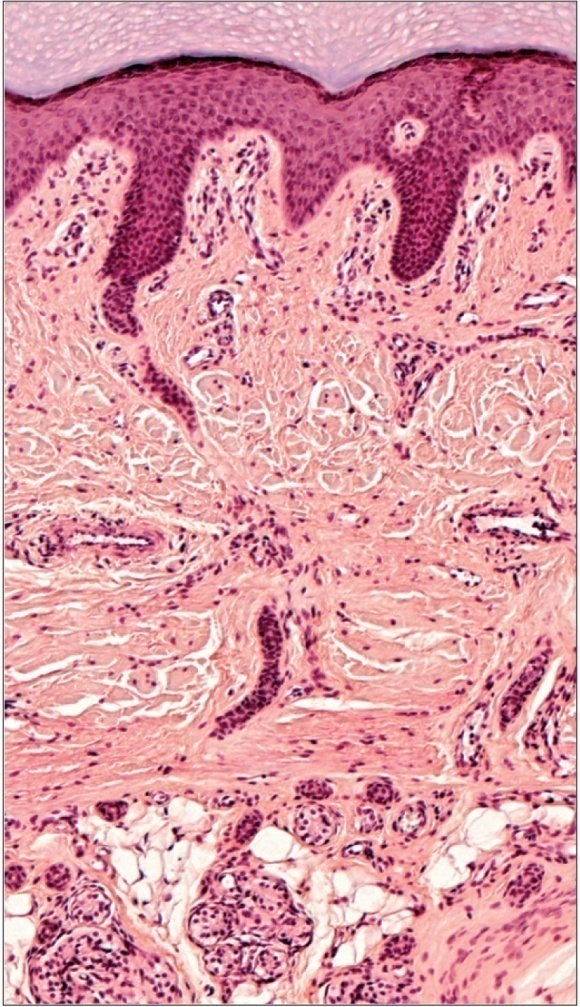 Stratified
squamous
epithelium
Dense irregular
connective
tissue
Adipose tissue
Layers of skin
Epidermis
 Dermis
 Subcutaneous layer
 AKA  hypodermis
 Beneath dermis 
 Some also call it the superficial 	fascia
 Some consider it not part of the skin
epidermis
Stratified squamous epithelium
Lacks blood vessels
Keratinized- cells harden due to keratin protein (tough fibrous, waterproof) being stored in cells
Thickest on palms and	     soles (0.8-1.4mm)
epidermis
Melanocytes provide melanin
Rests on basement membrane
There are five (5) layers of the epidermis:
 Stratum corneum
 Stratum lucidum
 Stratum granulosum
 Stratum spinosum
 Stratum basale
epidermis
Stratum corneum- outermost layer, many layers of dead keritinized cells
 Stratum lucidum- 2nd layer in palms and soles, clear cells hardly visible may be lacking in thin epidermis, cells change shape and pushed toward surface
 Stratum granulosum- 2nd layer, beneath stratum corneum, contains shruken fibers of keratin
epidermis
Stratum spinosum- 3rd layer, contains developing fibers of keratin and cells become flattened
 Stratum basale- Deepest layer above basement membrane 
close to blood vessels so cells grow and divide
contains melanocytes (produce melanin, which is a dark pigment that produce skin color and helps absorb UV rays)
Epidermis Influences
Heredity and environment determine skin color
Genetic Factors
 Varying amounts of 	melanin
 Varying size of melanin 	granules
 Albinos lack melanin
Physiological Factors
 Dilation of dermal blood 	vessels
 Constriction of dermal blood 	vessels
 Accumulation of carotene
 Jaundice (Yellowing of skin meaning liver malfunction)
Environmental Factors
 Sunlight
 UV light from sunlamps
 X-rays
 Darkens melanin
dermis
On average 1.0-2.0mm thick
Contains dermal papillae
Binds epidermis to underlying tissues
Irregular dense connective tissue
Muscle cells
Nerve cell processes
 Specialized sensory receptors
Glands
Blood vessels
Hair follicles
dermis
There are actually two (2) layers to the dermis
Papillary layer
 Thin
 Superficial
 Dermal papillae found here
Areolar tissue
Reticular layer
 80% of dermis
 dense irregular tissue (tough collagen and elastic fibers)
Subcutaneous layer
AKA hypodermis

Loose connective tissue and adipose tissue present

Insulates

Major blood vessels are present
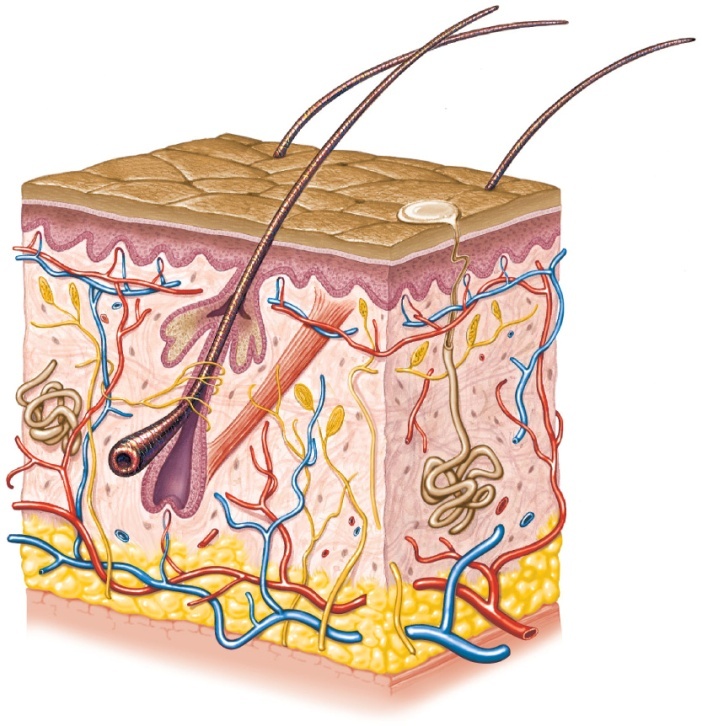 Epidermis
Dermis
Subcutaneous
layer
Skin accessories
Accessory structures of the skin originate from the 	epidermis and include:
 Hair follicles
 Nails
 Skin glands
Skin accessories
Hair Follicles:
Tube-like depression
Extends into dermis
Hair develops from dead epidermal cells
Three parts:
Hair root 
Hair shaft
Hair bulb/Hair papilla
Eumelanin (dark hair) and pheomelanin (light hair)
Arrector pili muscle- smooth muscle that control hair movement
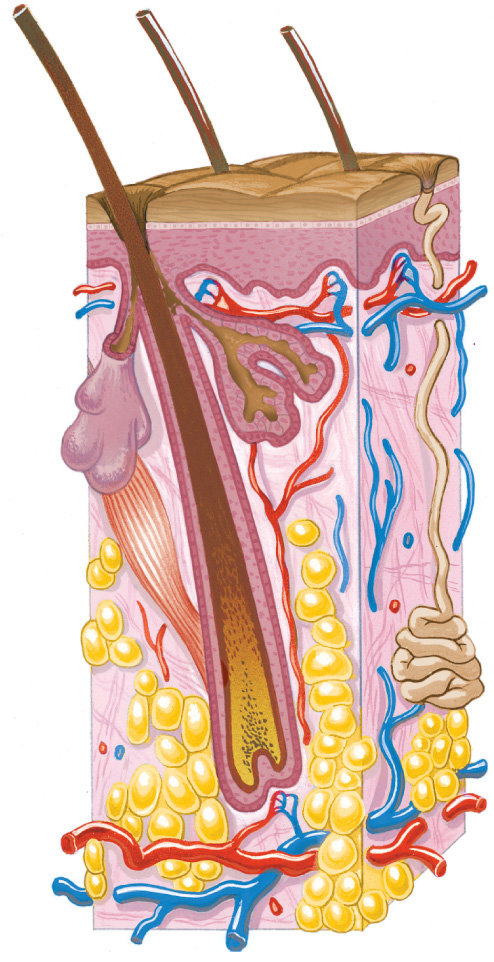 Hair shaft
Arrector pili
muscle
Hair root
(keratinized
cells)
Hair follicle
Hair papilla
Skin accessories
Lunula
Nail bed
Nail plate
Nails:
Made of three parts:
Nail plate
Nail bed
Lunula 
Epithelial cells divide at lunula, become keratinized and become part of the nail plate
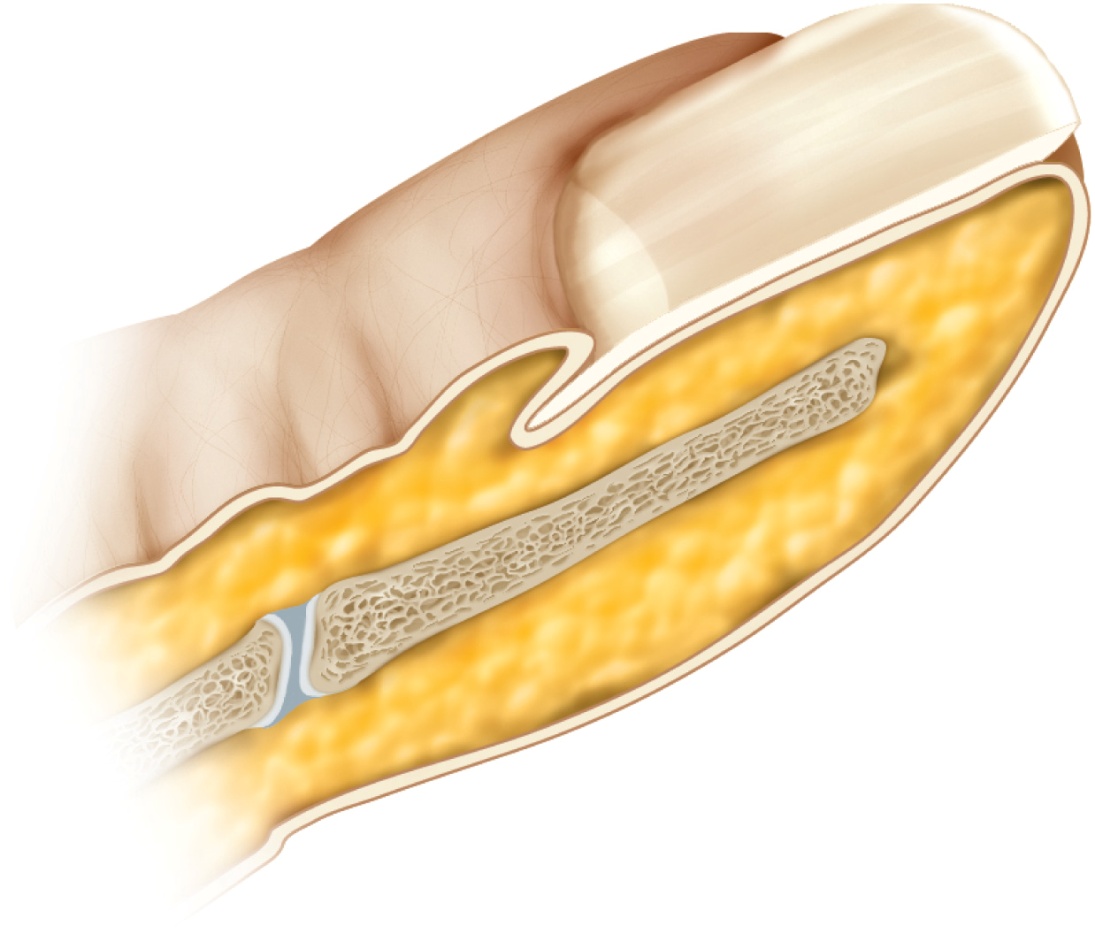 Skin accessories
Sebaceous glands:
Usually associated with hair 	follicles
Holocrine glands (glands that release entire cells)
Secrete sebum (oil)
Keeps skin and hair soft, pliable, and waterproof
Acne results from excess sebum secretion 
Absent on palms and soles
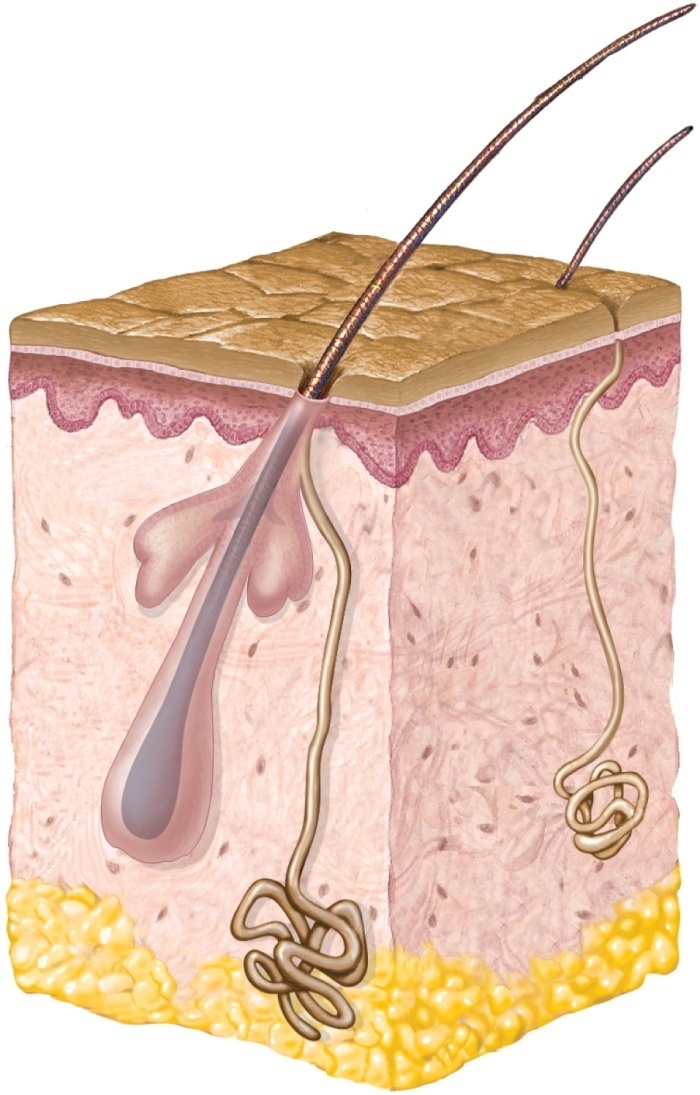 Sebaceous
gland
Skin accessories
Sweat glands:
Aka sudoriferous glands
Widespread in skin
Ball shaped coil
Originates in deeper dermis or superficial subcutaneous layer
Eccrine glands (most numerous, work entire life, respond to increase in body temp. due to Environment and physical activity and open to pores)
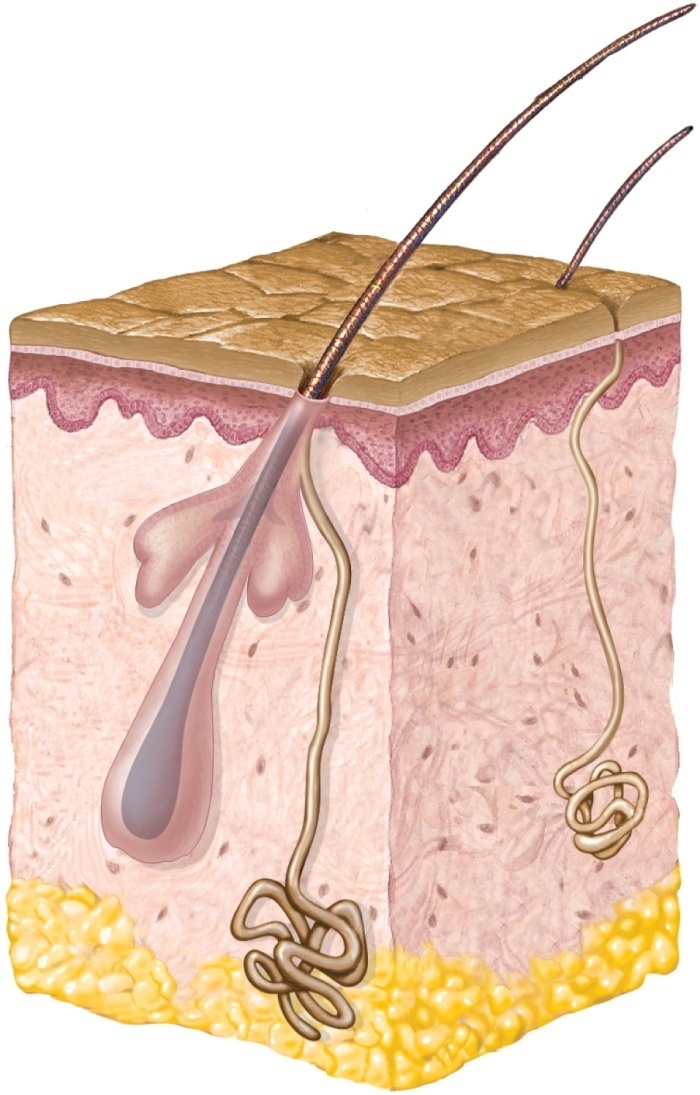 Eccrine
sweat
gland
Skin accessories
Sweat glands:
Apocrine glands (active at puberty, causes scent, respond to pain, emotion and sexual arousal and open to hair follicles)
Ceruminous glands (secrete ear wax and found in ear)
Mammary glands (secrete milk and found in breasts)
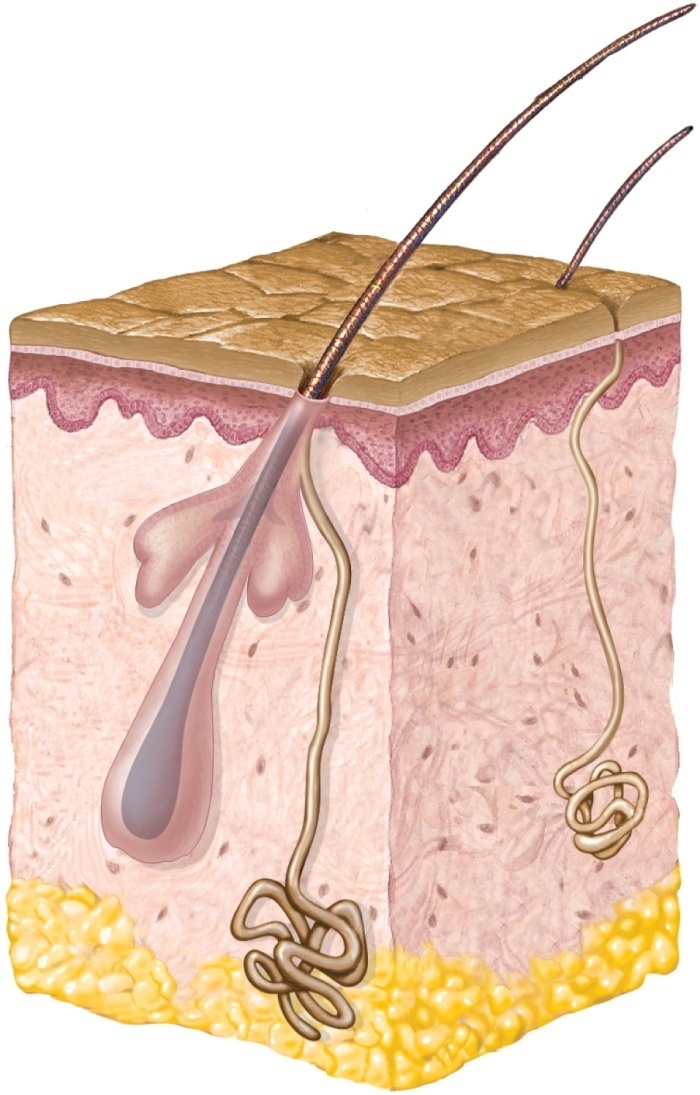 Apocrine
sweat
gland
Body Temp Regulation
Body temp regulation is controlled by negative feedback

Hypothermia – abnormally low body temperature (frostbite)

Hyperthermia – abnormally high body temperature
	(Heat stress and heat stroke
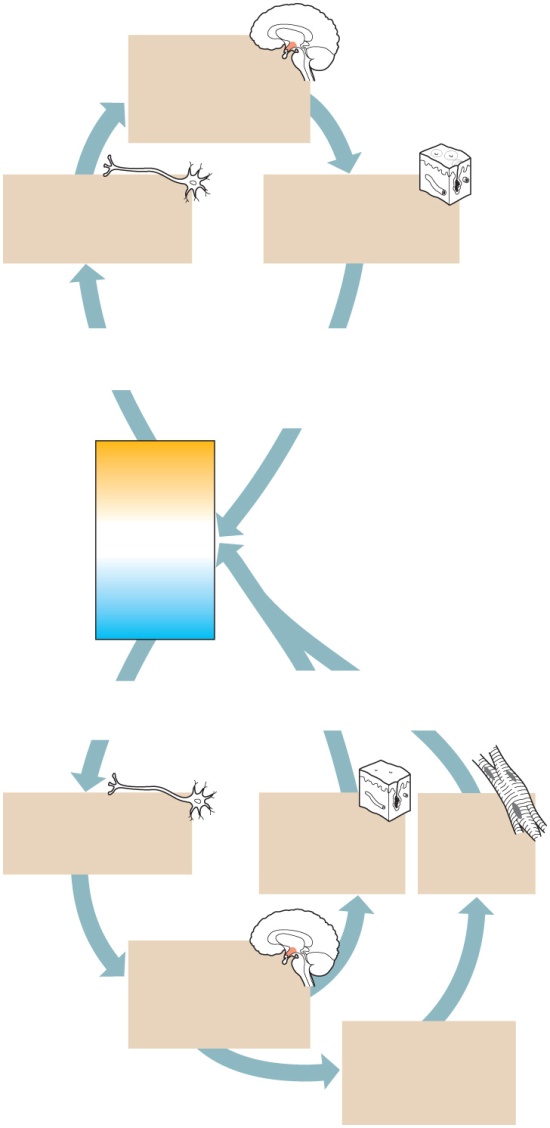 Control center
Hypothalamus
detects the deviation
from the set point and
signals effector organs.
Effectors
Dermal blood vessels
dilate and sweat glands
secrete.
Receptors
Thermoreceptors
send signals to the
control center.
Stimulus
Body temperature rises
above normal.
Response
Body heat is
lost to surroundings,
temperature drops toward
normal.
too high
Normal body
temperature
37°C (98.6°F)
too low
Response
Body heat is conserved,
temperature rises toward normal.
Stimulus
Body temperature
drops below normal.
Effectors
Dermal blood
vessels constrict
and sweat glands
remain inactive.
Receptors
Thermoreceptors
send signals to the
control center.
Effectors
Dermal blood
vessels constrict
and sweat glands
remain inactive.
Control center
Hypothalamus
detects the deviation
from the set point and
signals effector organs.
If body temperature
continues to drop,
control center signals
muscles to contract
involuntarily.
Healing of wounds
Inflammation is a normal response to injury or stress.
 Blood vessels in affected tissues dilate and become more 	permeable, allowing fluids to leak into the damaged tissues.
 Inflamed skin may become:
 Reddened
 Swollen
 Warm
 Painful
Healing of wounds
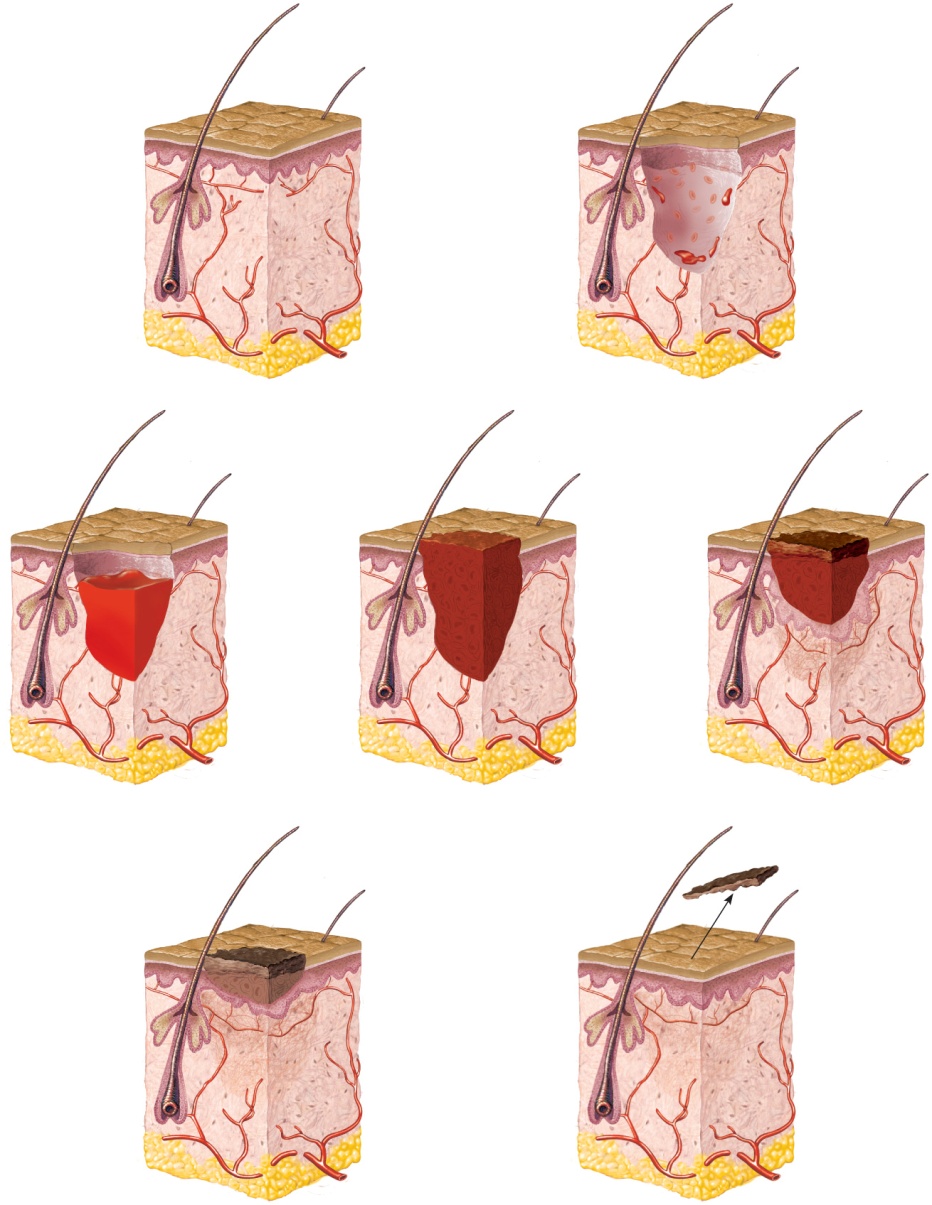 Site of injury
Blood cells
(a)
(b)
Scab
Blood
clot
(c)
(d)
(e)
Scab
Scar
tissue
Scar
tissue
Fibroblasts
(f)
(g)
Changes in skin during lifespan
Melanin  production slows
 Hair thins
 Number of hair follicles decreases
 Nail growth becomes impaired
 Sensory receptors decline
 Body temperature unable to be 	controlled
 Diminished ability to activate Vitamin D
Skin becomes scaly
 Age spots appear
 Epidermis thins
 Dermis becomes reduced
 Loss of fat
 Wrinkling
 Sagging
 Sebaceous glands secrete less oil